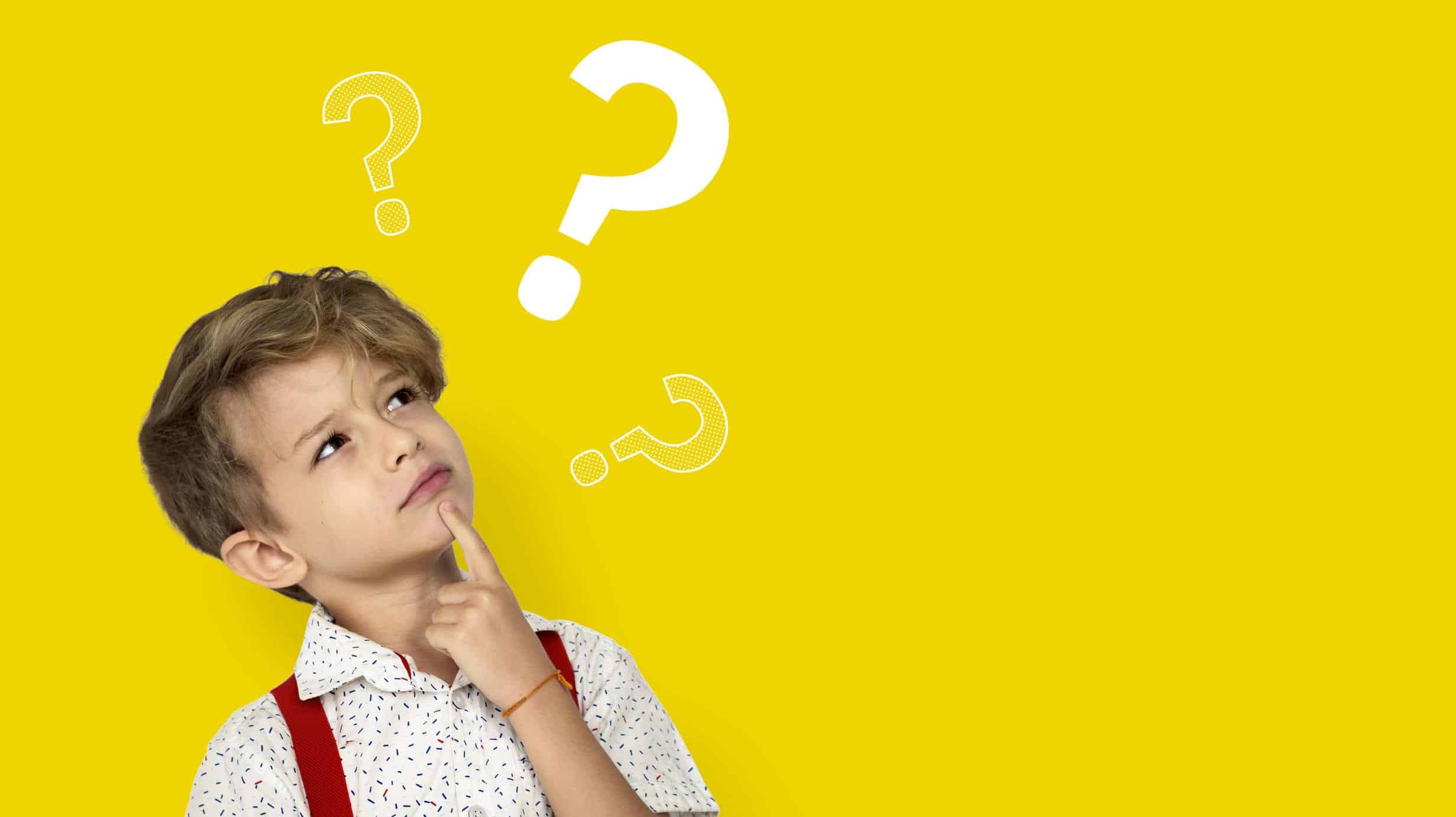 Em đã bao giờ kể chuyện cổ tích cho người khác nghe chưa? Người nghe em kể là ai?Em kể theo cách như thế nào?
HOẠT ĐỘNG NÓI VÀ NGHE:KỂ LẠI MỘT TRUYỆN CỔ TÍCH
CHUẨN BỊ NÓI VÀ NGHE
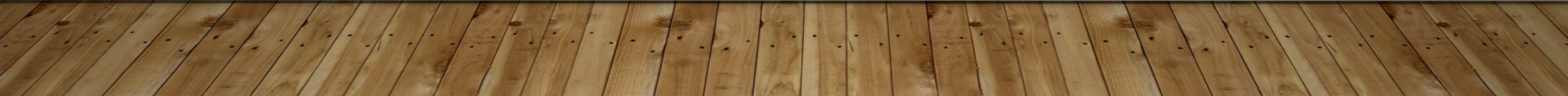 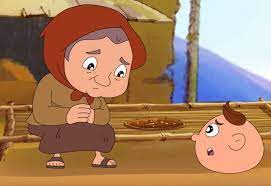 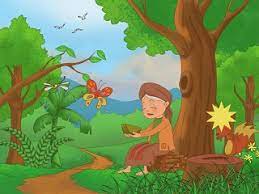 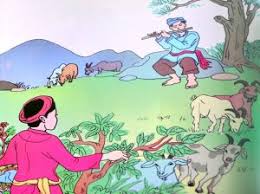 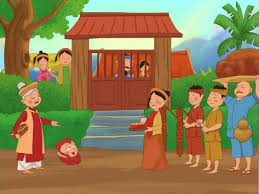 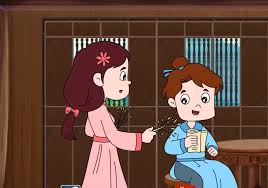 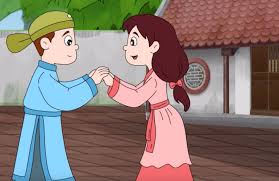 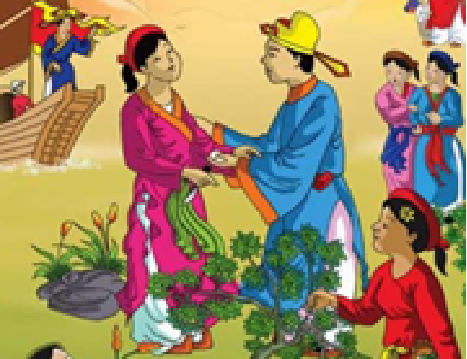 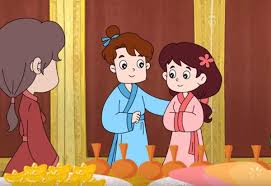 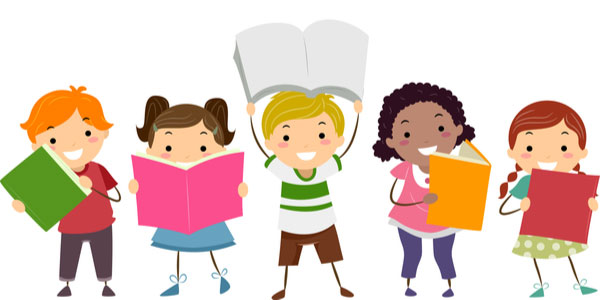 KỂ LẠI MỘT TRUYỆN TRUYỀN THUYẾT HOẶC CỔ TÍCH
Bước 1. Chuẩn bị: Nội dung (dàn ý), lời nói mở đầu, kết thúc và phương tiện, tư liệu.
Tiêu chí đánh giá khi nghe.
Bước 2: Thực hành nói và nghe.
Nói: Bám sát dàn ý, nói sáng tạo, nói hiệu quả.
Nghe: Lắng nghe, nhận xét ưu điểm, hạn chế, cách khắc phục và đánh giá theo tiêu chí.
Bước  3. Nhận xét, rút kinh nghiệm:
Tự nhận xét: mình làm đươc và điều muốn bổ sung sau khi trình bày.
Nhận xét chung: đánh giá bài của bạn theo tiêu chí. Chú ý sự sáng tạo khi trình bày.
Thực hành NÓI VÀ NGHE
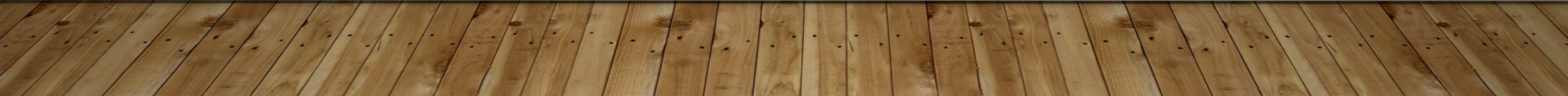 LUYỆN TẬP
Câu 1: Đâu không phải nội dung khi kiểm bài nói kể lại một truyện cổ tích?
A. Các sự việc được kể theo trình tự thời gian.
B. Người kể trình bày chi tiết các sự việc xảy ra.
C. Người kể dùng ngôi thứ nhất để kể lại câu chuyện.
D. Người kể tự tin,cử chỉ,điệu bộ hợp lí.